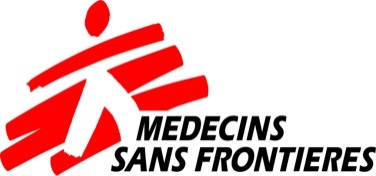 Դեղակայուն և բազմադեղակայուն տուբերկուլոզի դեղերի հասանելիության ապահովումը ՀՀ-ում
Նաիրա Խաչատրյան 
 ԲԱՍ Հայաստան, բժշկական համակարգող
ՏԲ բուժման  նպատակները
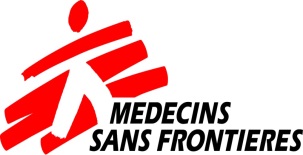 Կանխել երկրորդային 
դեղակայունության 
զարգացումը
Կանխել մահը ակտիվ  
ՏԲ –ից  և 
հետևանքներից
Բուժել  ՏԲ 
   հիվանդներին
Կանխարգելել   ՏԲ կրկնահիվանդացությունը
Նվազեցնել  ՏԲ վարակի 
փոխանցումը
-վաղ հայտնաբերում
 -դեղակայունության մոլեկուլյար մեթոդների կիրառում  
 -ադեկվատ բուժման ռեժիմներ 
- որակյալ դեղորայք
Խմբեր
Դեղեր
Խումբ 1 
Առաջին շարքի ներքին ընդունման դեղորայք
H  R  E  Z
Խումբ 2 
Ներարկման դեղորայք
S  Am  Km  Cm
Խումբ 3
Ֆտորքինոլոններ
Ofx  Lfx  Mfx  Gfx
Խումբ 4
Ներքին ընդունման բակտերիոստատիկ երկրորդ շարքի դեղորայք
Cs  Eto  Pto  PAS PAS sodium  Trd
Խումբ 5
Չճշտված արդյունավետություն ունեցող  դեղեր և նոր դեղեր
Bdq Dlm  Lzd Imp/Cln Mpm  Cfz Clr  Thz  Hբարձր դեղաչափով-  Amx/Clv
ՏԲ դեղեր  և դասակարգում  ԱՀԿ  դասակարգում
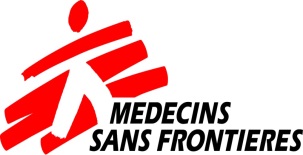 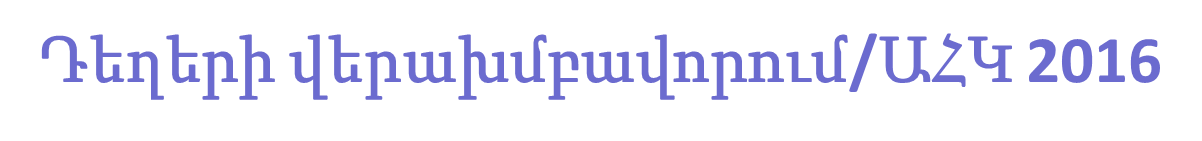 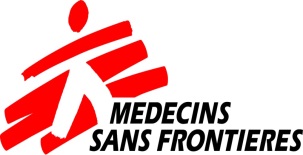 Դեղակայուն ՏԲ  բուժումը
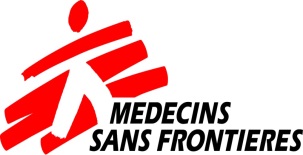 ԴԿՏԲ բուժման հասանելիությունը Հայաստանում
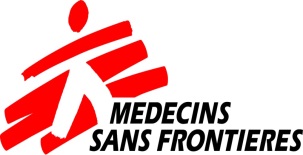 Դասական ԴԿՏԲ  բուժում

-2005-ին ԴԿՏԲ պիլոտային ծրագիր -ՏԱԿ/ ԲԱՍ համագործակցությամբ  Երևանի 2 պոլիկլինիկաներում 

-2008 -ին այն ընդգրկել է ողջ ՏԲ ծառայությունը  մայրաքաղաքում 

-2011-ից աստիճանական ընդյլայնում ողջ հանրապետության ՏԲ ծառայությունը  
  
Հասանելի են եղել .
-Ֆտորքինոլոններ
Լևոֆլոքսացին
Մոքսիֆլոքսացին
 -Երկրորդ շարքի ներարկման դեղորայք
Կապրեոմիցին
Կանամիցին
-Երկրորդ շարքի հիմնական այլ դեղեր 
Պրոտիոնամիդ
Ցիկլոսերին
Կլոֆազիմին
ՏԲ  նոր սերնդի դեղերը և հասանելիությունը
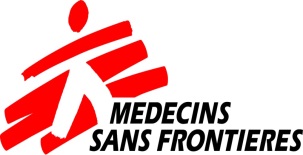 ՏԲ նոր դեղերի հաստատումը 
Bdq – միջազգային հաստատում 2012-2013թթ-ին 

Dlm – միջազգային հաստատում 2013թ.-ին 


Նոր սերնդի ՏԲ դեղերի կիրառում  Հայաստանում 
 BDQ -  ապրիլ  2013/   կարեկցական բուժում 
              ապրիլ  2015 /  ծրագրային մատակարարում 
 DLM-  նոյեմբեր 2015 /կարեկցական բուժում 
              ապրիլ  2016 /   ծրագրային մատակարարում 
 
 Զուգահեռաբար վերանպատակավորված դեղերի կիրառում .
  Lzd( նաև  մանկական դեղաձև), Imp; Cfz;
ԱՀԿ    Bdq  կիրառման տվյալների ուսումնասիրություն  2016 թ
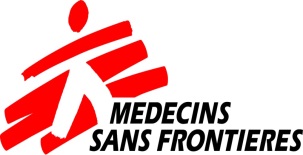 The MSF/NTCC  cohorts in Armenia and Georgia “Médecins Sans Frontières” hosted two prospective cohorts in Armenia and Georgia, beginning in 2013 and 2014 respectively. They included MDR-TB patients with additional resistance to fluoroquinolones (MDRTB+FQ) or injectables (MDR-TB+INJ) or both (XDR-TB). Access to bedaquiline was provided through compassionate use. BDQ was provided for 24 weeks as part of a regimen constructed according to WHO guidelines: at least four effective drugs including a fluoroquinolone and an injectable if possible. At the time of these analyses, 62 patients had been enrolled in Armenia and 30 in Georgia.
Նոր դեղերի կիրառման  մասին ԱՀԿ-ի միջանկյալ հիմնական ղեկավար հրահանգները
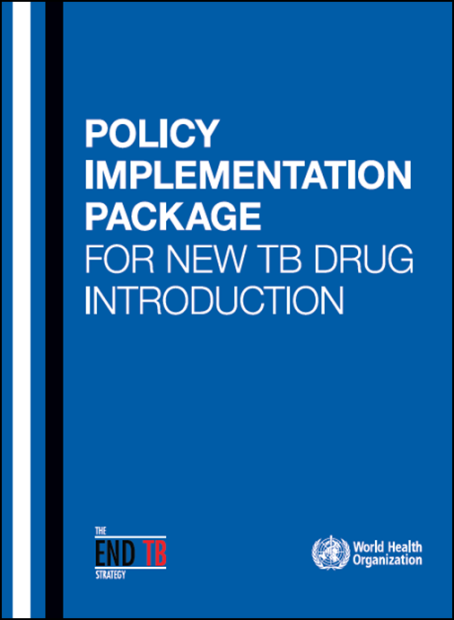 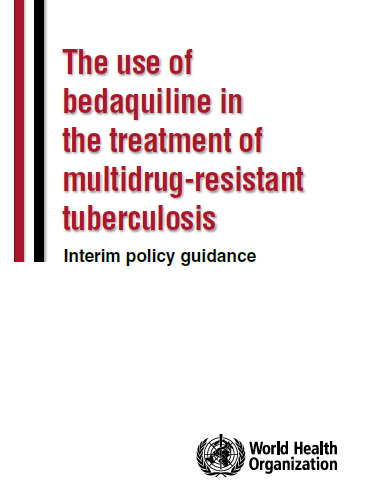 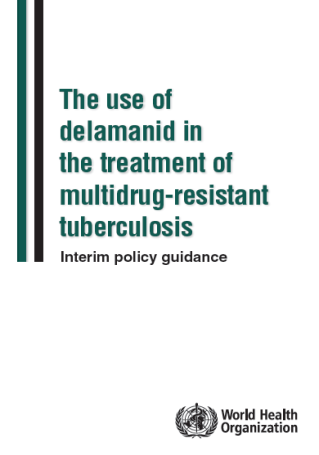 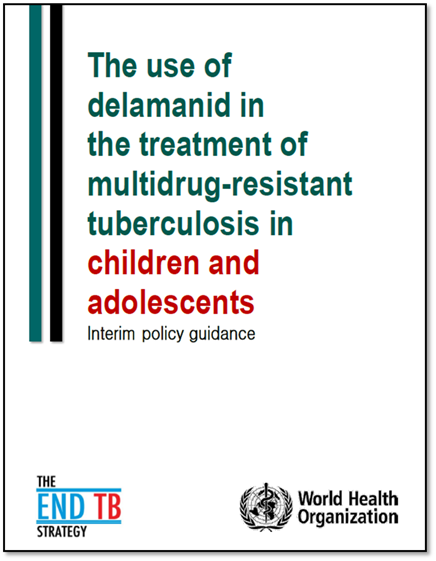 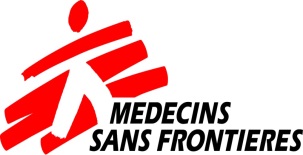 ՏԲ նոր դեղերի մատակարարումըԲԴԿՏԲ ծրագրի շրջանակներում
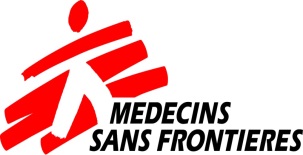 Դեղերի ներմուծում 
Bdq   
-2013-2016թթ. հունիս  – ԲԱՍ
-2016թ հունիս և շարունակական-  ԱՆ/ԱՄՆ զարգացման գործալություն  
Բ ԱՍ-ի կողմից  շարունակվել է սահմաններից դուրս կիրառման նպատակով 
 Dlm  
 -2015 թ. – մարտ  2018թ.-  ԲԱՍ- կողմից 
 Imp & lzd 
 -2013թ.– մարտ 2018թ- ԲԱՍ-ի  կողմից
 
 Անցումային փուլ .
 - 2018 թ.- բոլոր նոր դեղեր –  ԱՆ/ԳՀ
 - 2019 թ.-  պլանավորում -ԱՆ պետական գնումներ
[Speaker Notes: Wich is the part of endtB project to  on reducing of barriers of MOH  in MDRTB / new drugs implementation ,  and negoosation with other partners GF- redused budghet  for many ciuntries .]
Կարևոր է անցումային փուլի համար
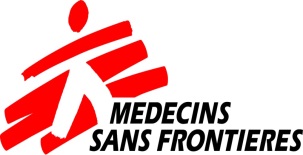 -ԱՀԿ որակի չափանիշներին դեղերի համապատասխանությունը
-Մատչելիությունը՝ օգտագործելով GDF- ի գները որպես չափանիշ
-Երկարաժամկետ և անընդհատ  մատակարարման ապահովումը
 
- ՏԲ ազգային ուղեցույցների վերանայում-   վերջին վերանայում 2016թ.
-Ընդգրկում էսենցիալ դեղերի ցանկում-   ընգրկված  չեն Lzd ;Cfz ;Imp /Mpm, Bdq; Dlm 
-Նոր դեղերի  գրանցում –   գրանցված չեն  Pto;Cfz; Dlm ;
       Bdq  գրանցված է -ապրիլ  2015  (Ֆարմ  ստանդարտ ՛՛ՌԴ), 
-ՏԲ դեղորայքի համար անհրաժեշտ արագացված գրանցում- առկա է ՀՀ-ում
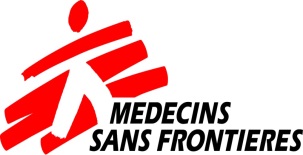 ՏԲ   կառավարմանգլոբալ խնդիրներ
ՏԲ դեղերի գլոբալ հասանելիության –  նոր դեղերի գների .

BDQ Janssen -900 US$/ՀՀ  նվիրատվության ծրագիր  4  տարի Pharmstandard  ՌԴ  -US$ 225 (ԱՊՀ երկրներ)/US$ 283 (ՌԴ  համար միայն) 
DLM – Otsuka  - 1720 US$ /MSF   ադվոկացիա – հանարավոր 500 US$ 
Lzd   & Imp –   1  միավոր - 5 US$   շրջանակներում

 Բուժումը դեռևս երկարատև է –  20-24  ամիս , 
-նոր կարճատև ռեժմներ – կլինիկան փորձարկումներ – արդյունքներ - 4-5 տարի 
- առկա  ԲԴԿՏԲ կարճատև ռեժմներ –  12-15  ամիս , բազմաթիվ նախապայմաններ , ներարկման դեղեր ,   5-6  ներքին  ընդունման դեղեր 

-ՀԿ նոր ուղղորդում  - Cfz , Lzd , կիրառում մանկական  ԲԴԿՏԲ  բուժում, 
     Cfz –  մանկական դեղաձևի բացակայություն ,
     Lzd օշարակ – բարձր գին –   500 US$